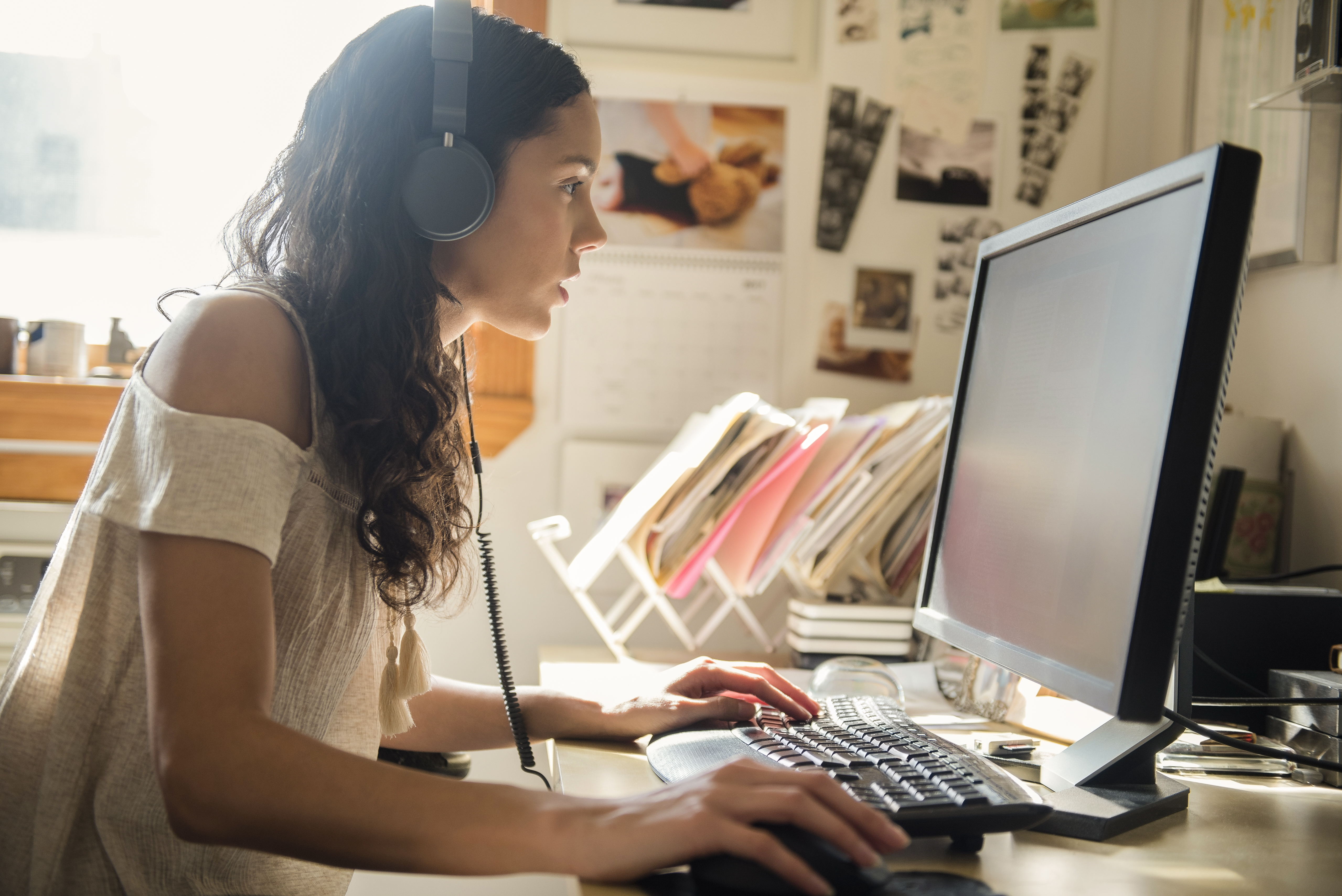 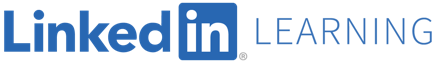 Personalisiertes E-Learning für Hochschulmitarbeiter:innen, 
Lehrkräfte und Studierende
Verbessern Sie die Leistungen der Studierenden und bieten Sie Lehrkräften und Mitarbeiter:innen Entwicklungsmöglichkeiten mit exklusiven Insights.
LinkedIn Learning für Hochschulen
Verfügbare Inhalte
_____
Business

Führung und Management
Microsoft Office
Vertrieb
Vorbereitungskurse auf Examen (PMP®, NASBA etc.)
Digitales Marketing
... und viele weitere Themen

Technik

Cloud Computing
Data Science
IT-Infrastruktur
CompTIA
Webentwicklung
... und viele weitere Themen

Kreativität

CAD
Kreativsoftware
UX-Design
Videografie
Fotografie
... und viele weitere Themen

*Sie können außerdem Ihre eigenen Inhalte in die Bibliothek integrieren.
Unser Angebot richtet sich an:
Studierende: Wir helfen ihnen dabei, sich auf dem umkämpften Arbeitsmarkt zu profilieren.
Mitarbeiter:innen: Wir bieten ihnen die erforderlichen Qualifikationen, um in der schnelllebigen Arbeitswelt zu bestehen.
Dozent:innen: Wir ergänzen Lehrpläne um flexible, adaptive Lernoptionen.
Absolvent:innen: Wir vermitteln Kompetenzen, die den Einstieg in den Arbeitsmarkt erleichtern.
Vorbereitung auf die Arbeitswelt
Mit LinkedIn Learning können Studierende:
gefragte Technikkenntnisse und Soft Skills erwerben;
auf Branchentrends basiere Empfehlungen erhalten, die auf ihre individuellen Ziele und Bedürfnisse zugeschnitten sind;
Lerninhalte jederzeit auf dem Desktop oder Mobilgerät nutzen, online wie offline;
Zertifizierungen erwerben und ihre persönliche Marke im weltweit größten professionellen Netzwerk entwickeln.
„Ich nutze das Angebot, um meine Chancen auf dem Arbeitsmarkt zu verbessern. Dank LinkedIn Learning kann ich mich von anderen Jobsuchenden abheben.“
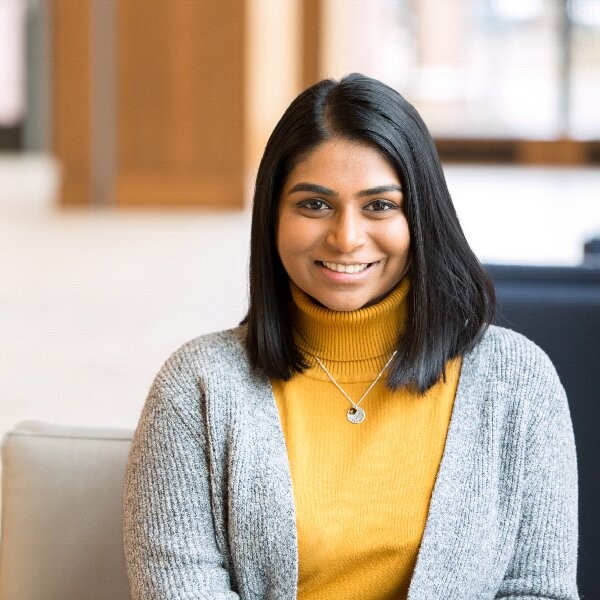 Prasaadi Dangolla
Studentin an der Seton Hall University
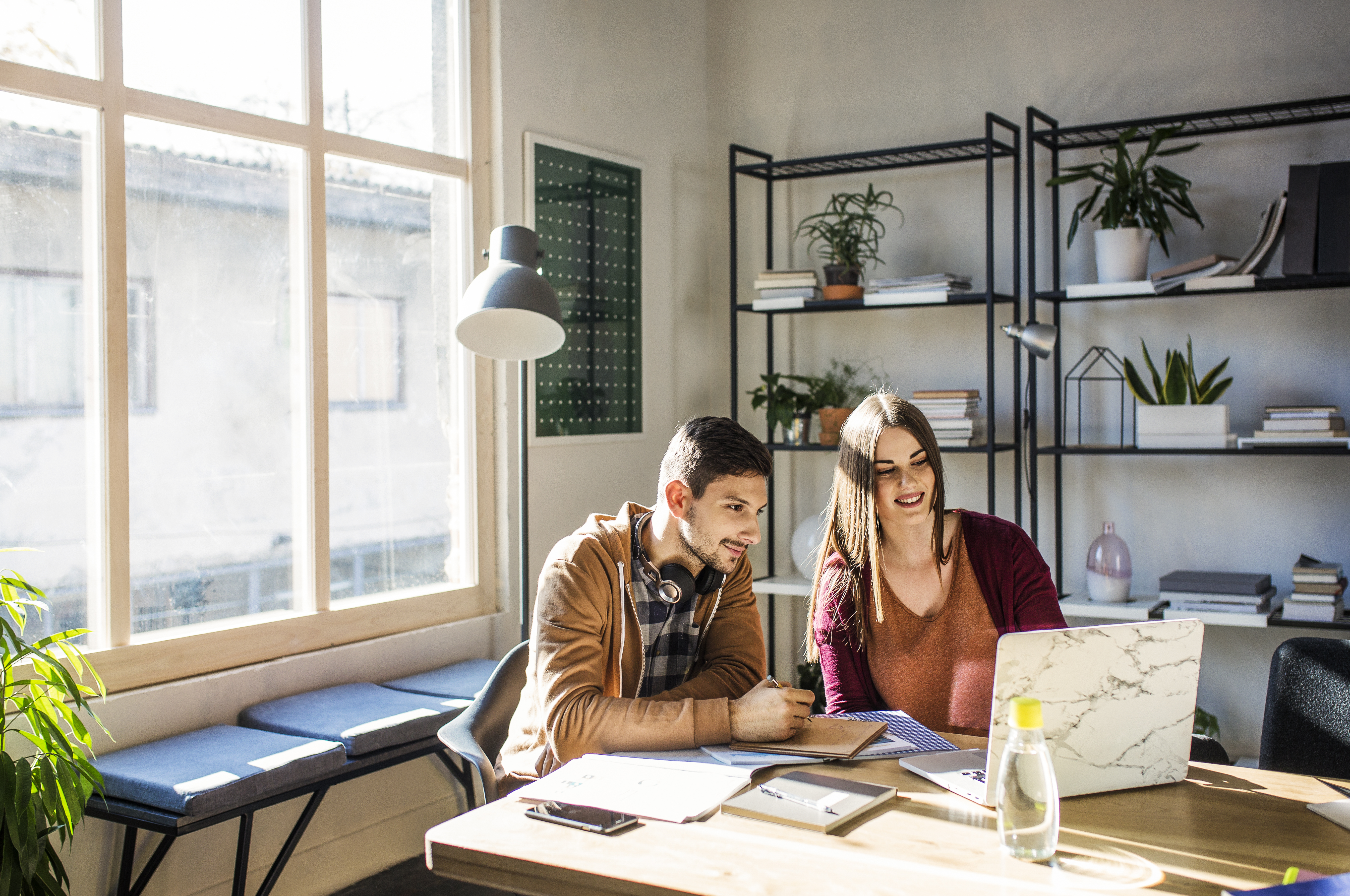 Vorteile einer Partnerschaft mit LinkedIn Learning
Überblick über Leistungen und Karriereerfolge der Studierenden: Exklusive Insights von LinkedIn zeigen Ihnen, wo Ihre Absolvent:innen angestellt werden und welche Wissenslücken die aktuell Studierenden aufweisen.
Echtzeit-Einblicke in Kompetenzen: Sie erhalten Echtzeit-Einblicke in die Fähigkeiten der Belegschaft und können so gezielt Lernangebote zusammenstellen.
Hochwertige kollaborative Inhalte: Jede Woche werden mehr als 60 kollaborative Kurse zur Bibliothek mit über 15.000 Kursen hinzugefügt, die alle von Branchenexpert:innen geleitet werden. Unsere Inhalte sind auf Deutsch, Englisch, Spanisch, Französisch, Japanisch, Mandarin und Portugiesisch verfügbar.
Integration eigener Inhalte: Sie können Ihre eigenen Videos und Dokumente in der LinkedIn Learning-Bibliothek teilen und Ihr Logo auf der Plattform platzieren.
„Die Verknüpfung mit dem LinkedIn Profil ist ein echter Pluspunkt. So können die Studierenden direkt mit potenziellen Arbeitgebern in Kontakt treten.“
Rick Hodge

Dean of Career & Technical Education, LA Community College District
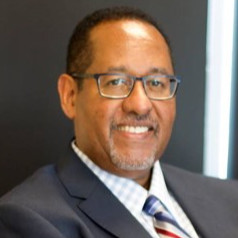 Sie möchten mehr erfahren? Weitere Informationen finden Sie auf learning.linkedin.com.
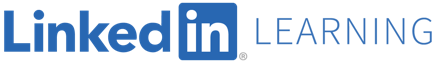